Aby srnec zachutnal…Oborové dny na Skálovce
Jana Pekařová, Michal Loukota
PPUČ
ZŠ Turnov, Skálova
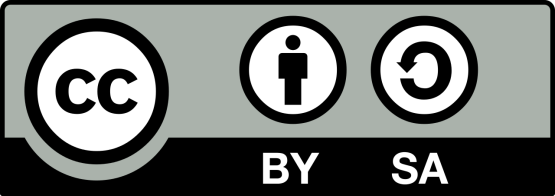 Celá prezentace je dostupná pod licencí CC BY-SA 4.0 Mezinárodní.
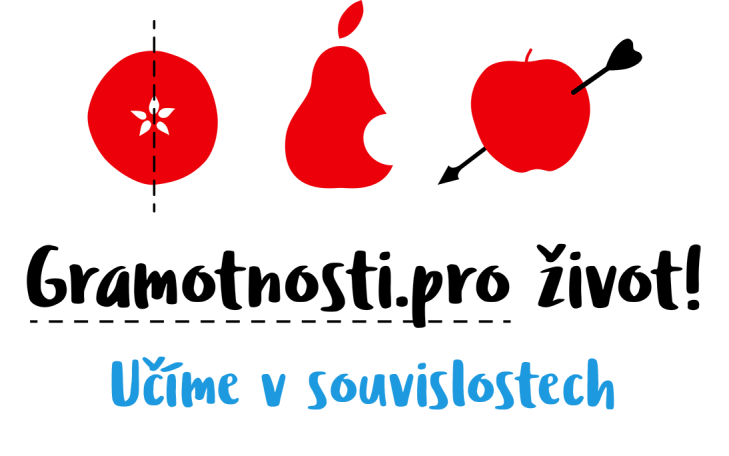 Podpora budování kapacit pro rozvoj základních pre/gramotností v předškolním a základním vzdělávání – Podpora práce učitelů (PPUČ) je financován Evropskou unií.
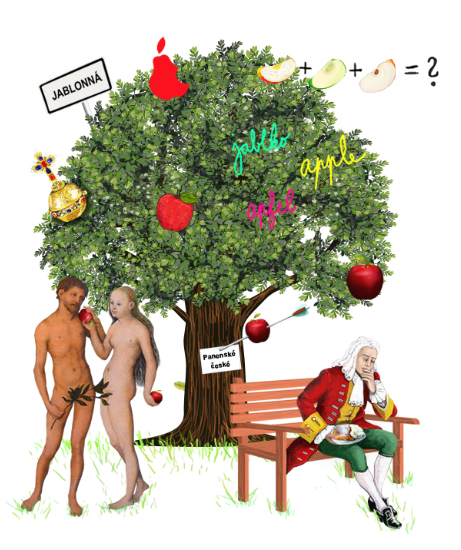 Podpora práce učitelů
Podpora budování kapacitpro rozvoj základních pre/gramotností v předškolním a základním vzdělávání
Jak jsme na lov vyrazili...
jak propojit třídy?
jak prohloubit zájem žáků o jejich vlastní „obor“?
jak dát učitelům možnost ukázat, co je baví, zajímá?

Sportovní základní soukromá škola Litvínov
ZŠ Kunratice
Propojení Géček
Čtenářská gramotnost
čtení textů, recepty, zpracovávání textových výstupů

Matematická gramotnost
recepty, měření, vážení, tabulky, grafy

Digitální gramotnost
zpracování prezentací, nahrávání, tvorba videí
Před prvním zásahem...
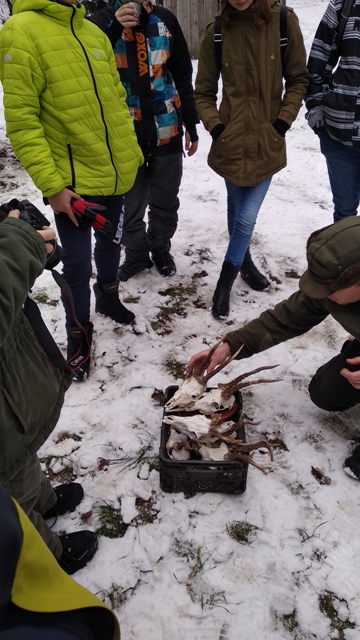 CÍL?
PRO KOHO? – žáci
KDY? – termín
KDO? – učitelé
ZPĚTNÁ VAZBA? – jak
Co jsme zatím navařili...
4 ročníky oborových dnů
stejná pravidla (dny, přibližný počet žáků ve skupině, zpětná vazba, prezentační den)
dostatečná volnost (témata, místo oborových dnů, forma zpětné vazby)
Co stále dochucujeme...
Jak dlouhý časový rozestup mezi OD a prezentací?
Jaké ročníky zapojit?
Jakým způsobem hodnotit zapojení jednotlivců?
Jaká témata nabídnout?
Nabízené hotovky...
Srnčí nejen na talíři
Máš pod čepicí? Ušij si čepici!
Když se řekne tanec…
Parkour
Božský Kája – fenomén
Obrábění kovů
Práce se dřevem
Londýn 100x jinak
https://zsskalova.cz/nove/wp-content/uploads/2019/11/Oborov%C3%A9-dny-2019-T%C3%89MATA.pdf
https://zsskalova.cz/nove/wp-content/uploads/2018/10/OBOROV%C3%89-DNY-2018.pdf
Nabízené hotovky...
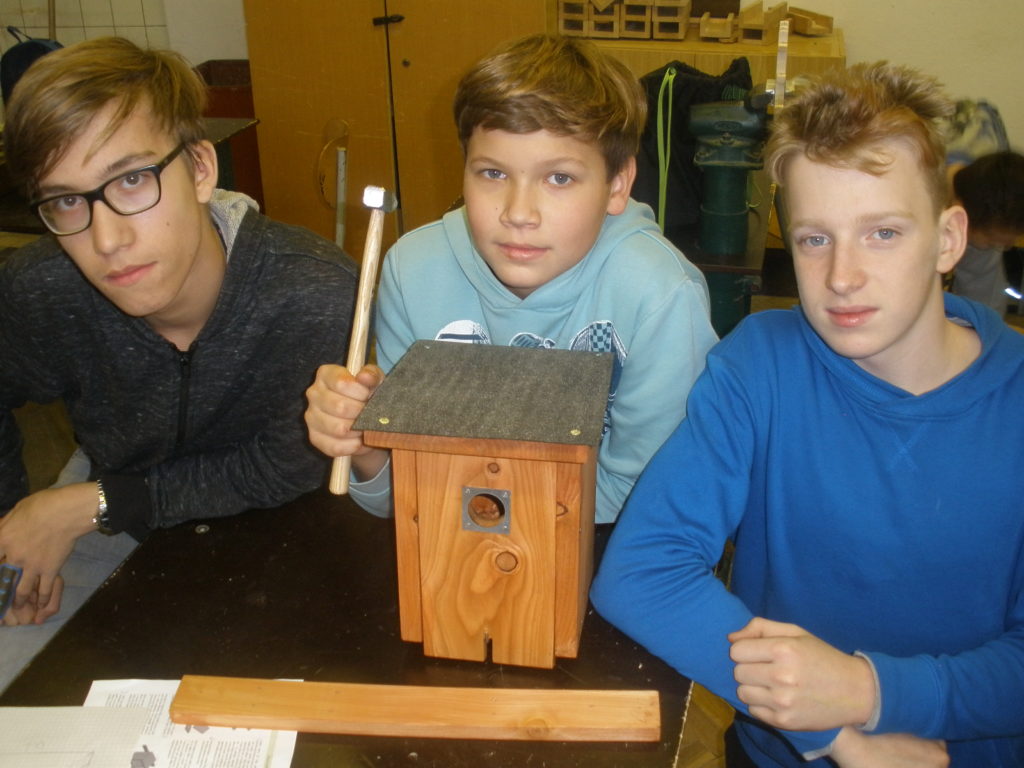 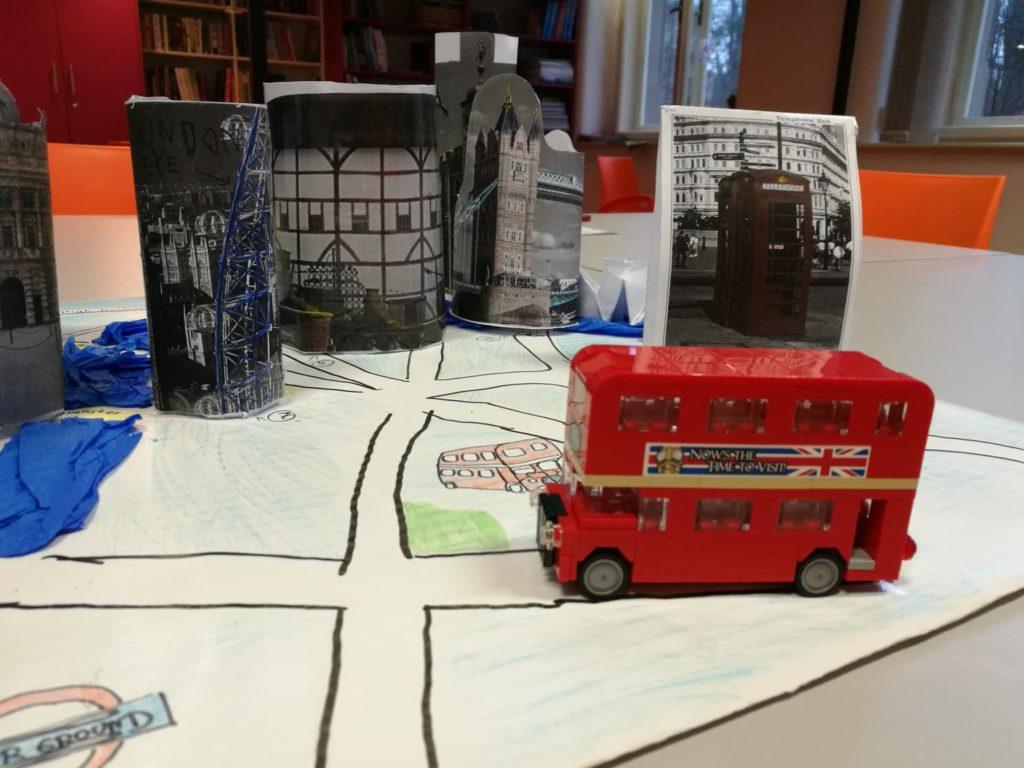 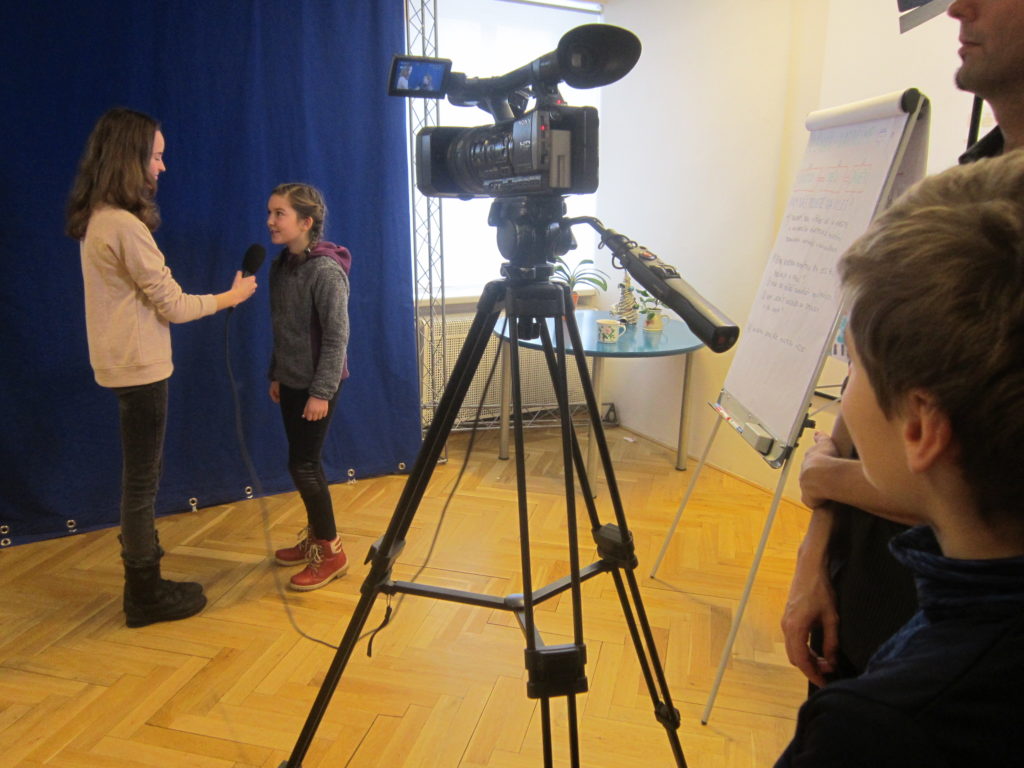 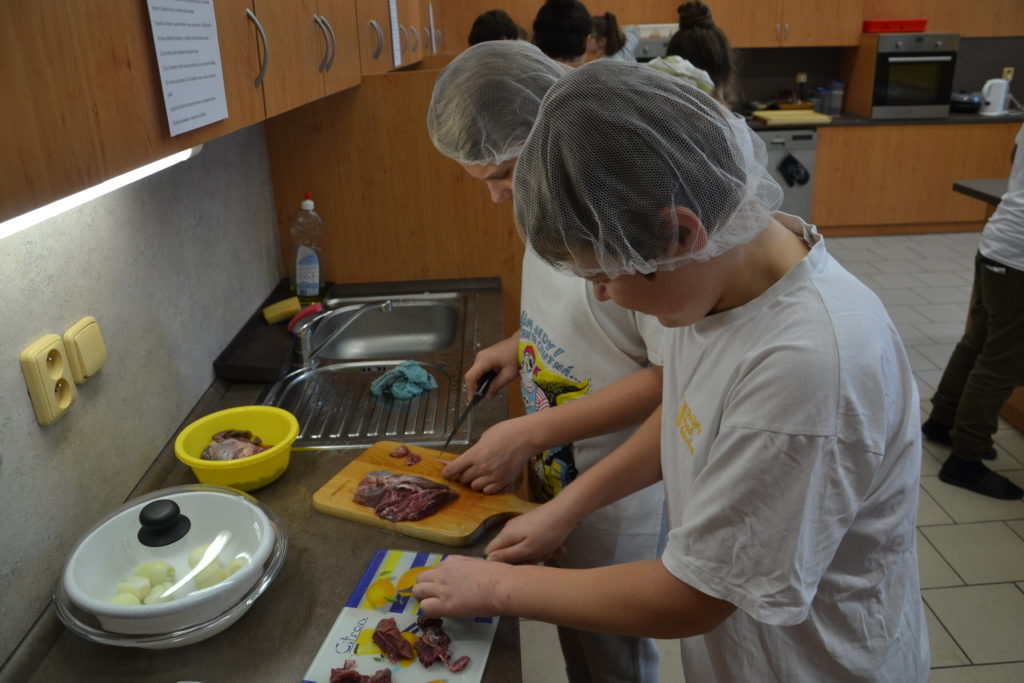 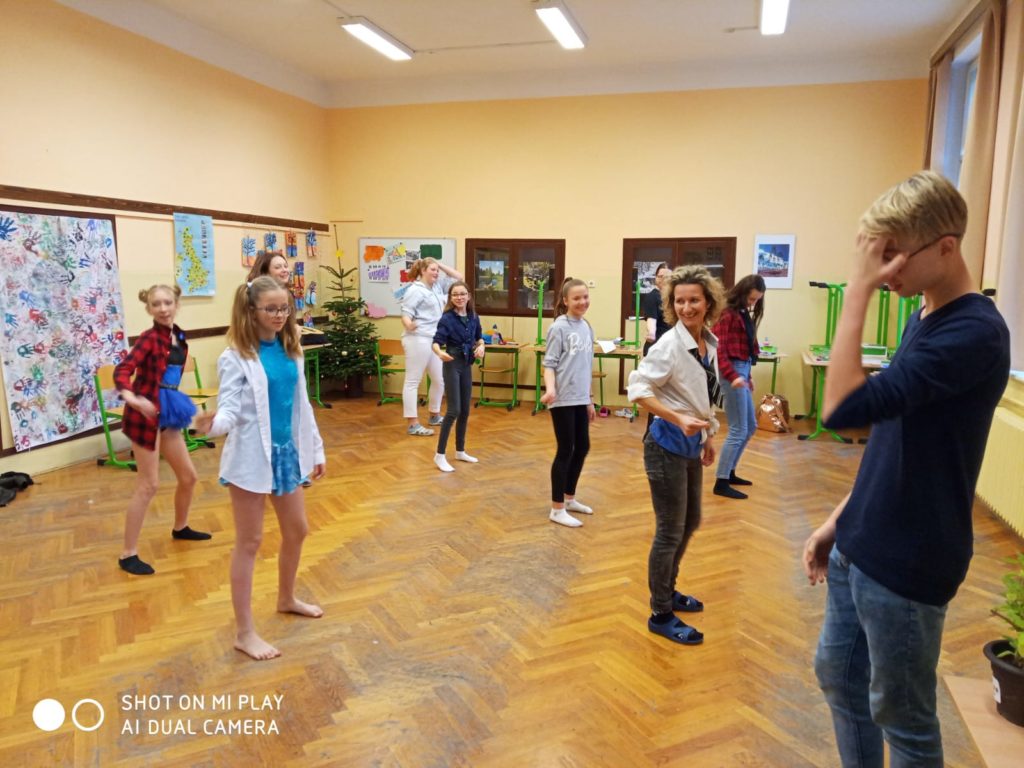 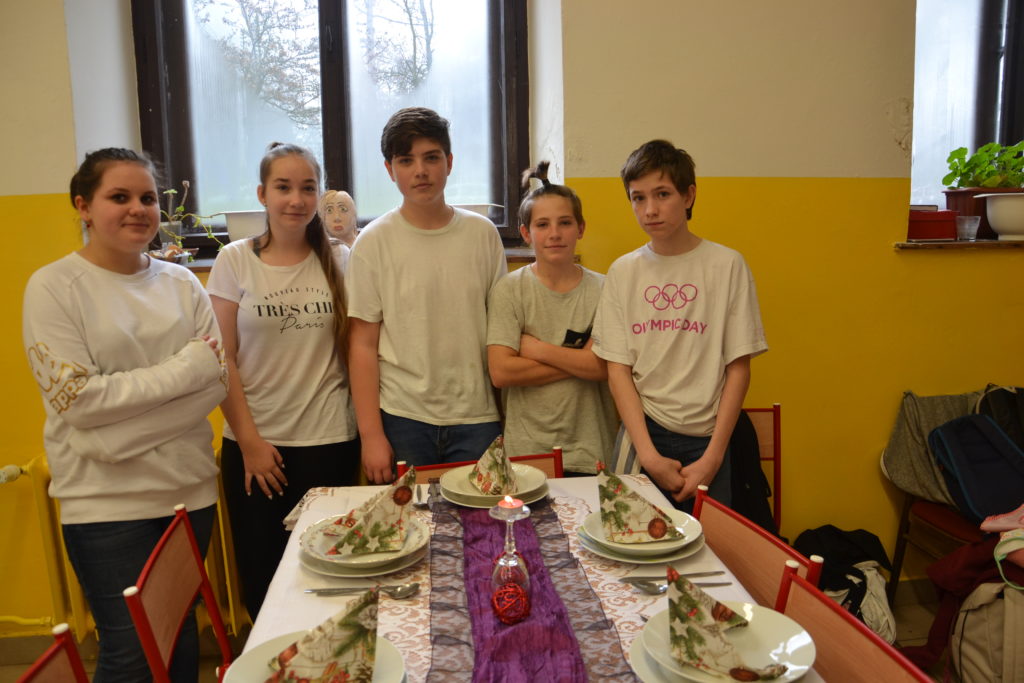 Děkuji za pozornost
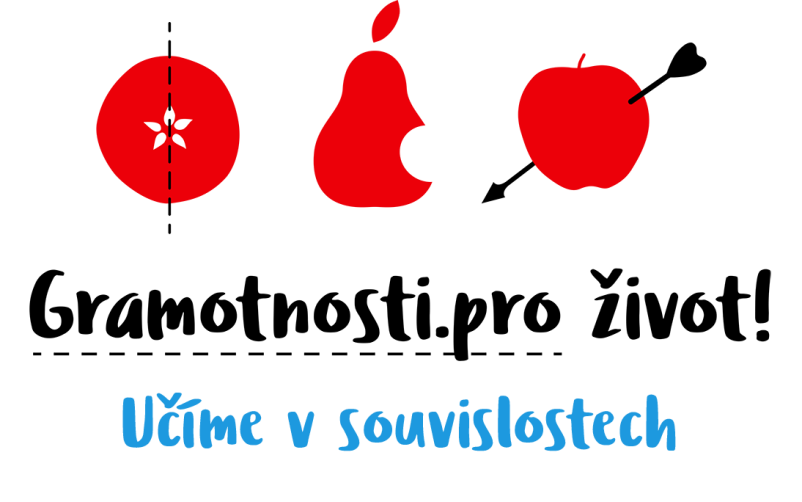 Mgr. Michal Loukota


Mgr. Jana Pekařová


www.zsskalova.cz


www.facebookcom/zsskalova
Reflexe
Otázka
Jak odpovědět?
Zažili jste workshop, který si předsevzal, provést Vás přípravou oborového dne krok za krokem. Jak naplnil svou vizi?
Jak odpovědět?
Menti.com
Kód: 4692 9130
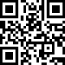 Jak zapojili v ZŠ Turnov učitele a žáky do přípravy a realizace projektu?
Jak odpovědět?
Menti.com
Kód: 4692 9130
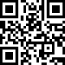 Jak užitečné byly jednotlivé části workshopu?
Jak odpovědět?
Menti.com
Kód: 7190 7247
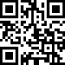 Doporučení k jednotlivým částem – jak workshop ještě vylepšit?
Jak odpovědět?
Menti.com
Kód: 7190 7247
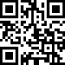